MVTX Status and Plan
Ming Liu
MVTX bi-weekly Project Meeting 
1/10/2022
Remaining Tasks and Schedules
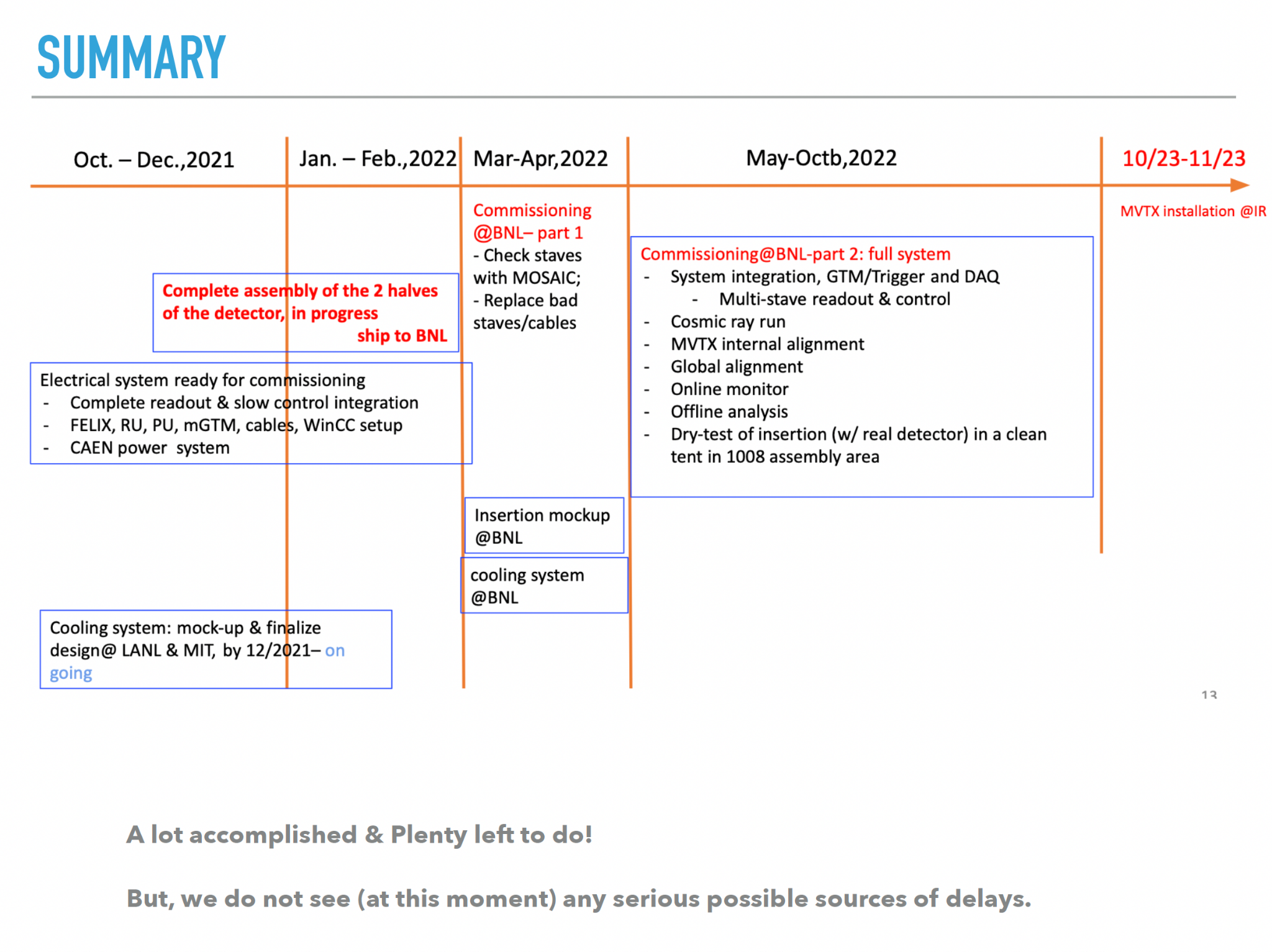 Discussed at MIT in 12/2021 
- setup a large clean tent in the assembly area for the full insertion mockup in May, if needed
Outstanding Issues
VTRx flx replacement at CERN
Assembly work at LBNL, schedule etc.  

FY22 budget requests:
LANL, would like to ask for 0.1FTE for Walt in FY22
MIT, 
ORNL, extra travel support to BNL, fibers, PLC software
LBNL, TBD later?
Travel Plan to BNL
Paperwork for BNL on-site access: takes ~1 month to get approval 
https://bnlbox.sdcc.bnl.gov/index.php/apps/files/?dir=/sPHENIX-MVTX-Shared/Commissioning-MVTX-ITS/Onsite_forms&fileid=19781055
Jan-Feb: 
setup clean tent, power and cooling system  
Setup mosaic test bench, with one HIC?  
6 FELIX servers
Mar-Apr:
Check Hald-detector stave & cable   
Possible rework of half-detectors in clean tent 

Google doc - for travel plan
https://docs.google.com/spreadsheets/d/1rPCD_5E5Mi8oLz5d0K1_onjZi4BaeHwL1x390UaNgp8/edit?usp=sharing
BNL paperwork: pls enter your BNL Guest # and contact email
https://docs.google.com/document/d/1seXXCxdGgXm_XD-v2Z6m9TLz6j6dXUMbyUZv1gCNluY/edit?usp=sharing